Early 
Pest Detection
Summer 2018
Pest Detection Protocol
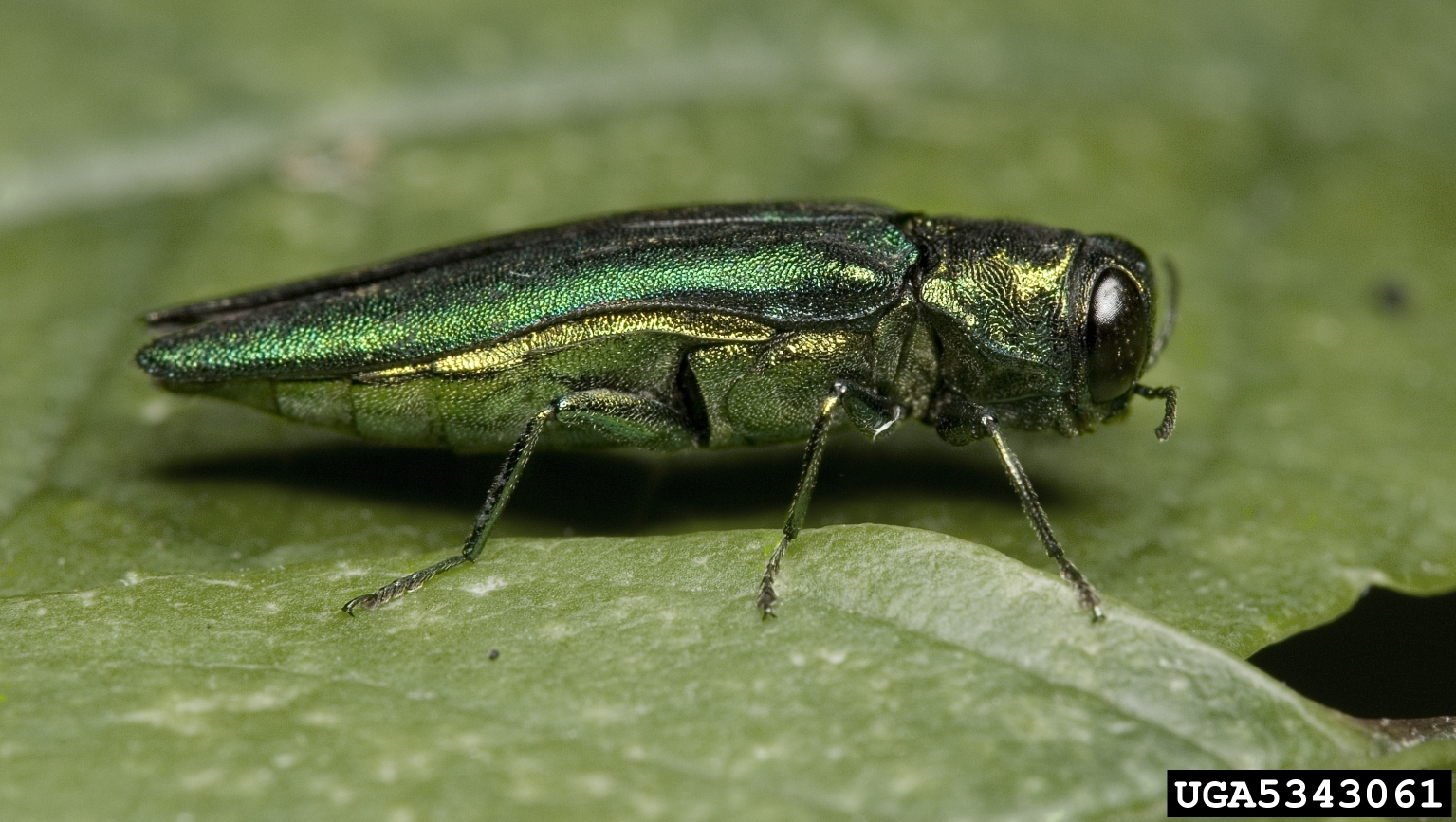 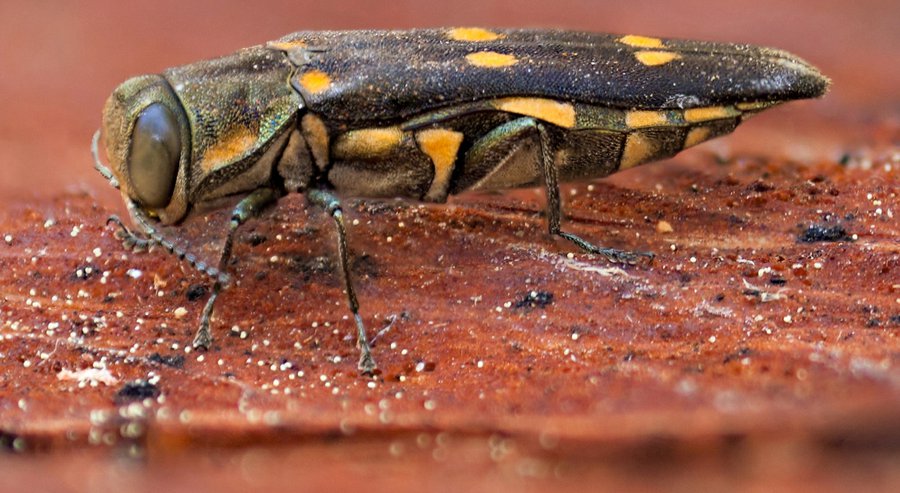 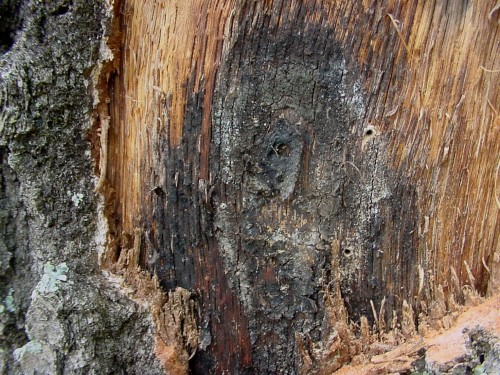 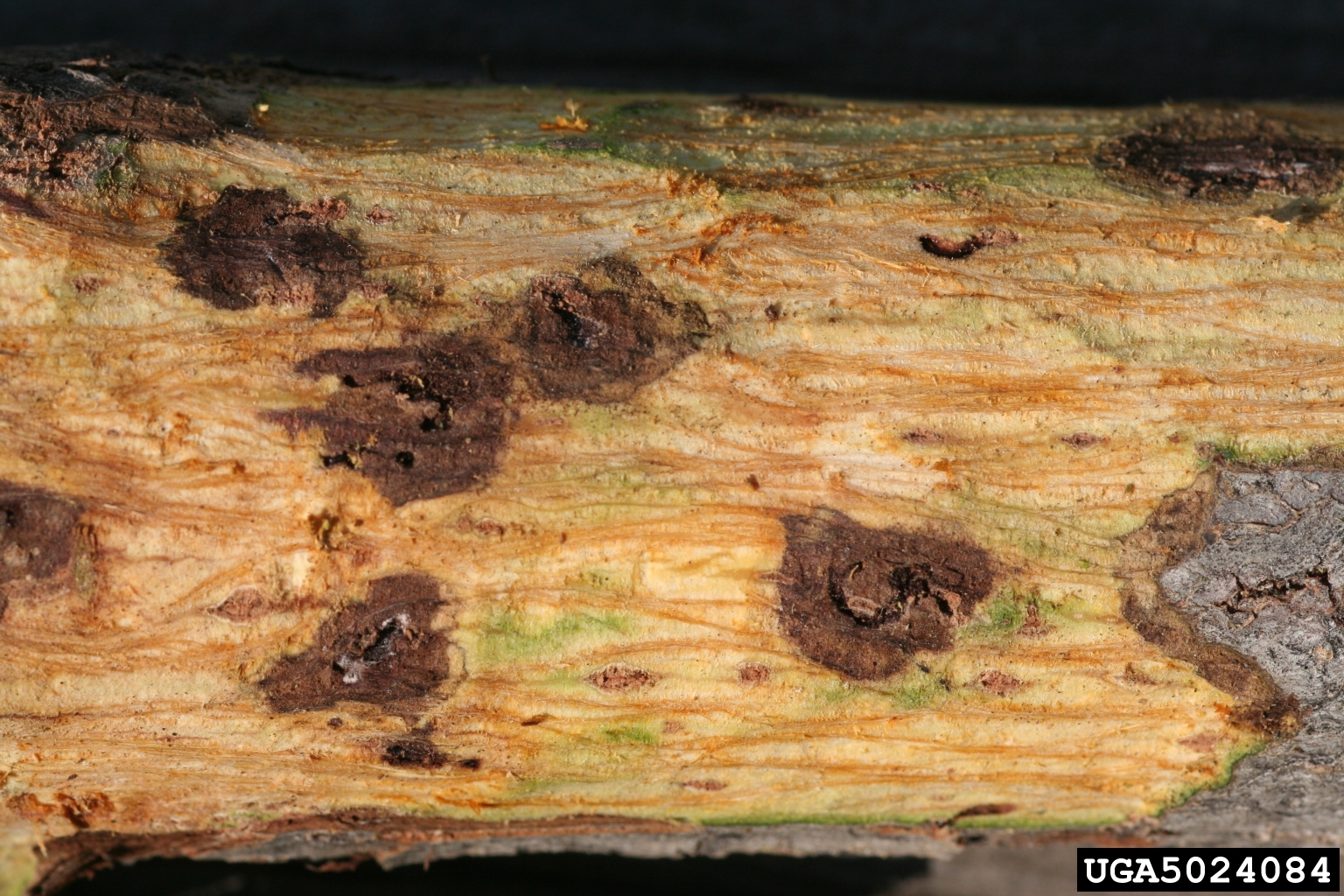 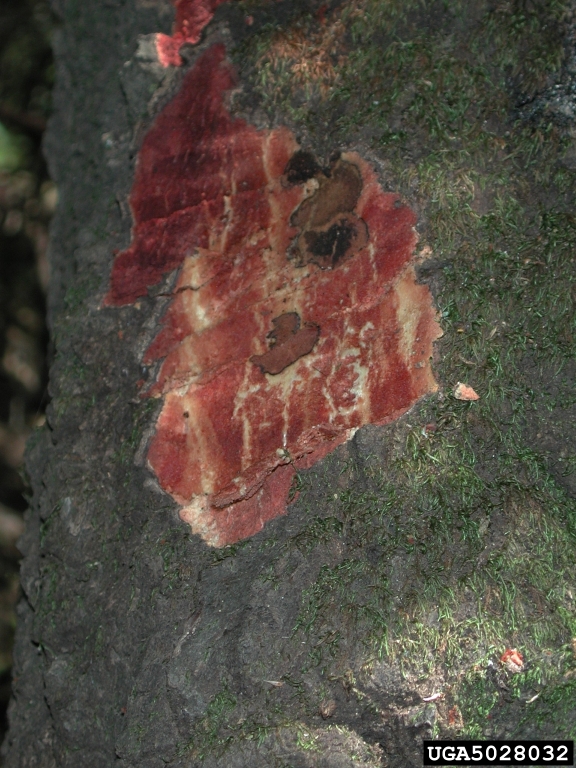 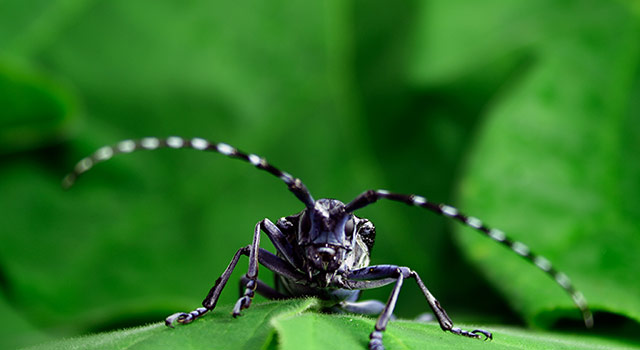 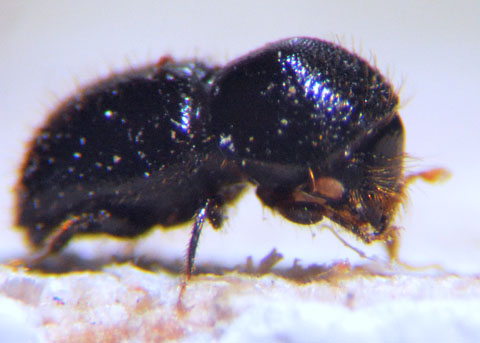 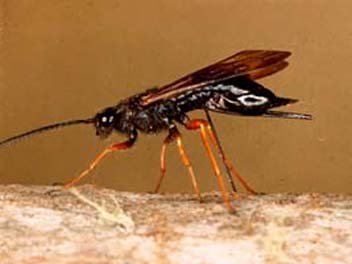 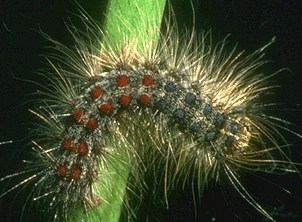 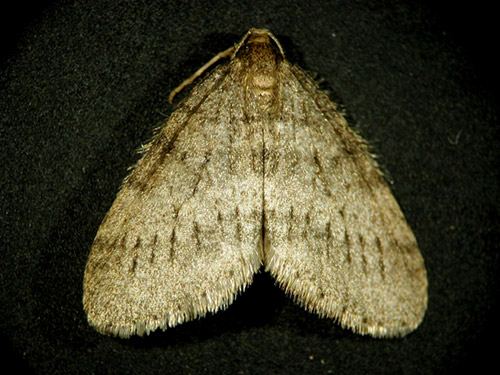 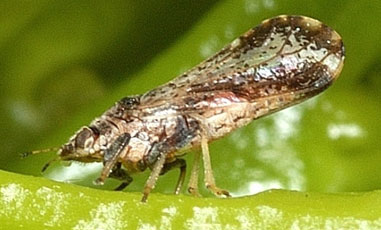 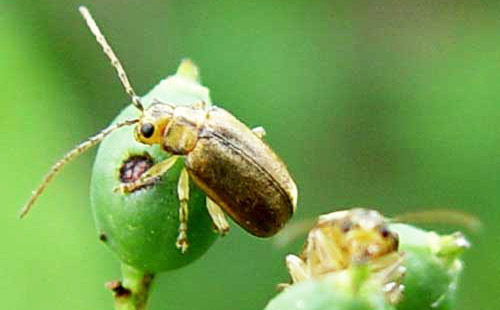 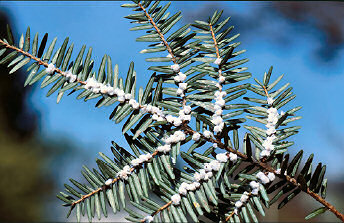 [Speaker Notes: Emerald Ash Borer, Asian longhorned beetle, Balsam woolly adelgid, citrus greening (huanglongbing), gold-spotted oak borer, gypsy moth (European, Asian and Rosy), hemlock woolly adelgid, oak wilt, polyphagous shothole borer, sirex woodwasp, sudden oak death, thousand cankers disease, viburnum leaf beetle, winter moth]
Exit Holes
Tunnels through bark caused by insects exiting the tree
Shape and size of the holes are indicative of the type of insect
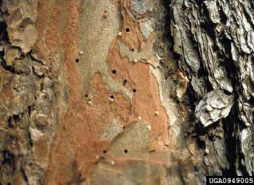 Exit Holes
Ex. of the appearances of exit holes: 
Small, D-shaped exit holes
Multiple exit holes the size of a pen tip
Tiny holes surrounded by cankers
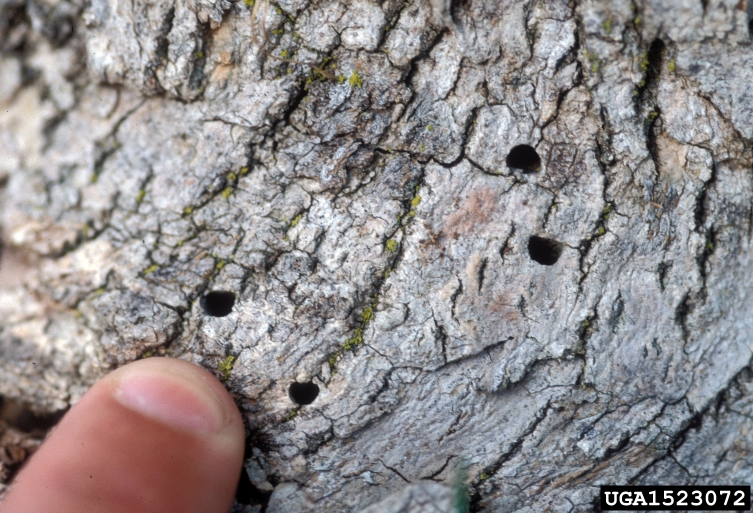 Exit Holes
Ex. of the appearances of exit holes: 
Small, D-shaped exit holes
Multiple exit holes the size of a pen tip
Tiny holes surrounded by cankers
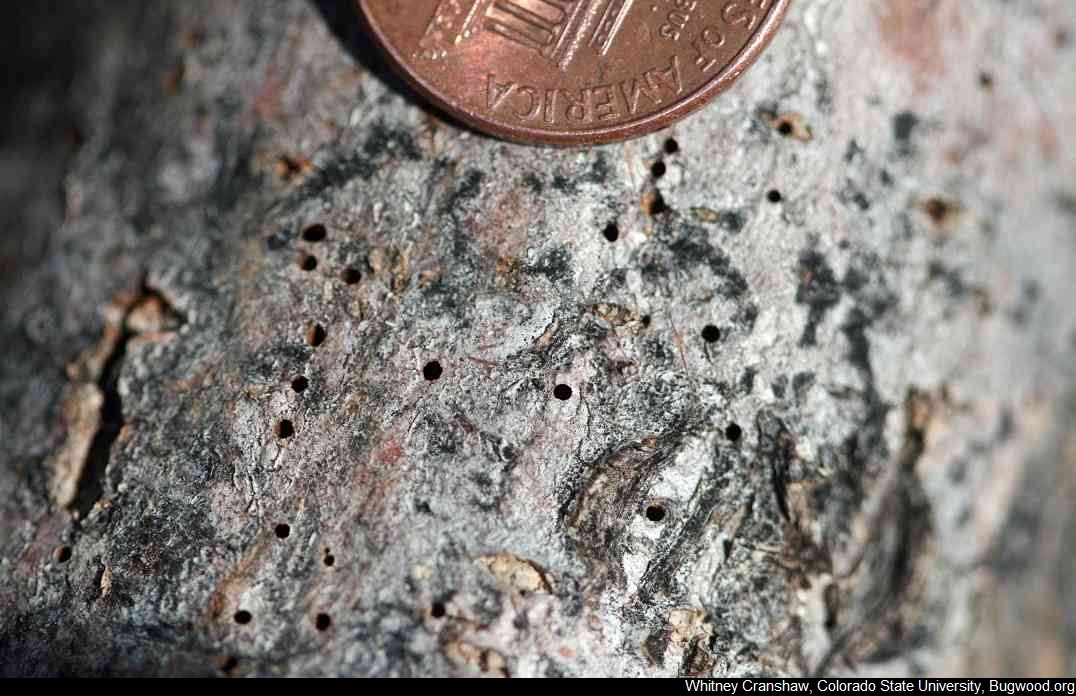 [Speaker Notes: Thousand Cankers]
Exit Holes
Ex. of the appearances of exit holes: 
Small, D-shaped exit holes
Multiple exit holes the size of a pen tip
Tiny holes surrounded by cankers
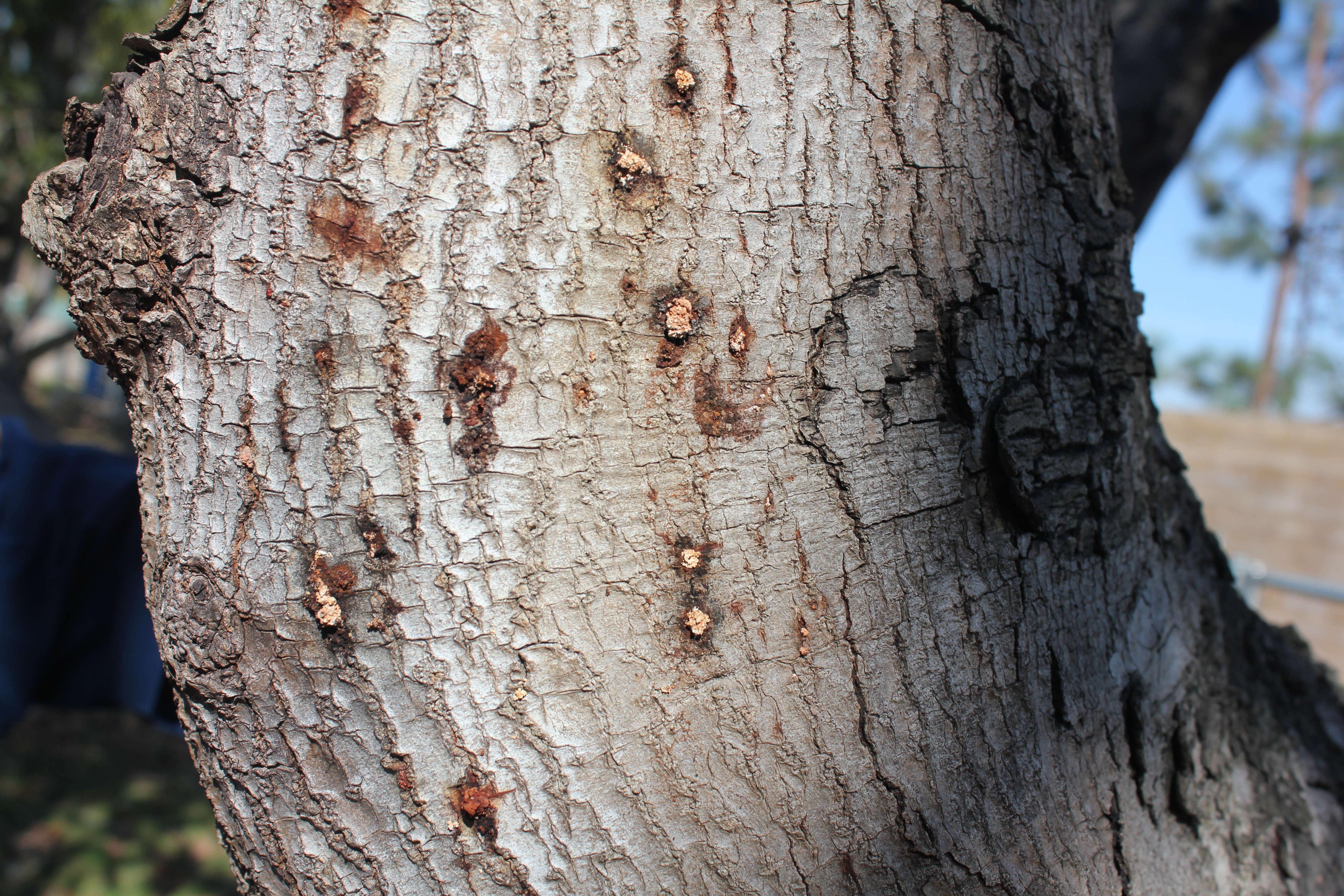 [Speaker Notes: Polyphagous Shothole Borer]
Exudation
Substance that oozes from a damaged area on the tree
Often sticky, powdery, or slick, and causes discoloration of the bark
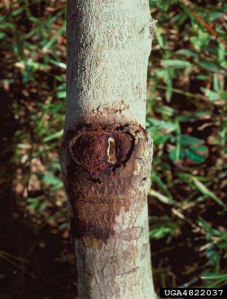 Exudation
Exudation takes many forms: 
Red or black staining “ooze”
Black fungal mat present below cracked bark
Brown fungal mat present in sapwood
Wet or dry discoloration around exit holes
White powdery substance around exit holes
Black or reddish ooze around cankers
White woolly egg masses, undersides of leaves
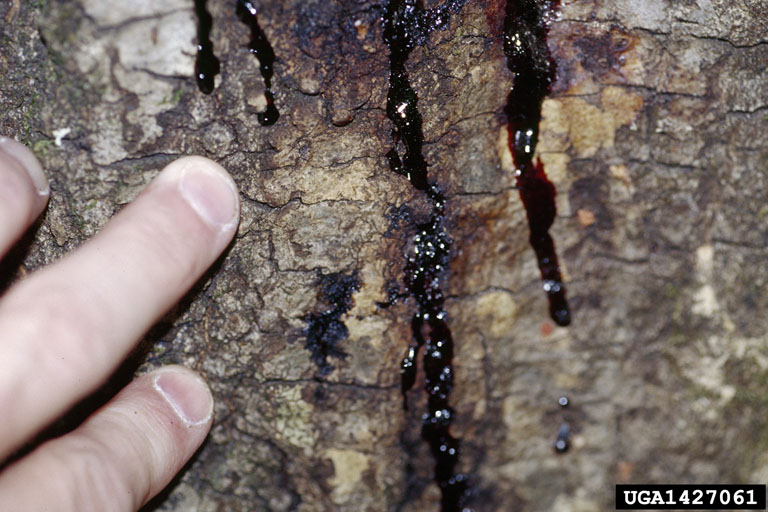 Exudation
Exudation takes many forms: 
Red or black staining “ooze”
Black fungal mat present below cracked bark
Brown fungal mat present in sapwood
Wet or dry discoloration around exit holes
White powdery substance around exit holes
Black or reddish ooze around cankers
White woolly egg masses, undersides of leaves
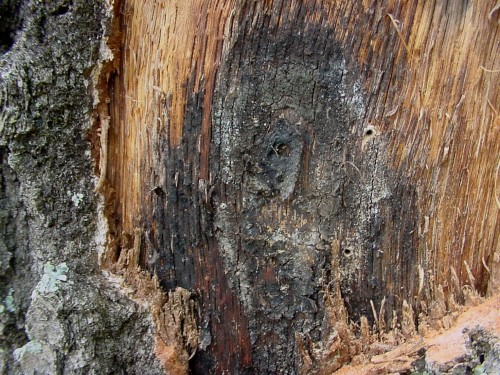 Exudation
Exudation takes many forms: 
Red or black staining “ooze”
Black fungal mat present below cracked bark
Brown fungal mat present in sapwood
Wet or dry discoloration around exit holes
White powdery substance around exit holes
Black or reddish ooze around cankers
White woolly egg masses, undersides of leaves
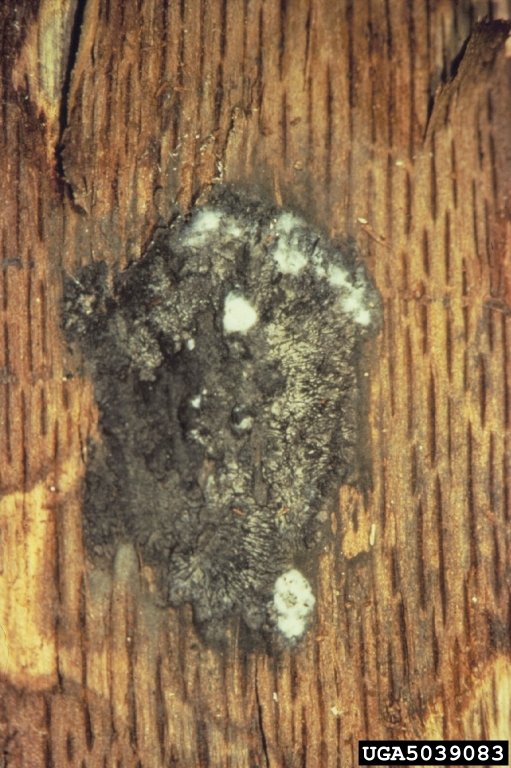 [Speaker Notes: In the red oak group, symptoms are characterized by a wilting and bronzing of the foliage, starting at the tree top and tips of branches, and spreading rapidly throughout the entire crown. Symptoms develop beginning in May and continue throughout the growing season. Individual leaves turn bronze progressively, from the tip to the base, sometimes leaving a small area of green tissue at the base around the midrib (French & Stienstra, 1980) (figure 3). Leaves in all stages of discolouration, including green leaves, are shed more or less continuously as the disease progresses. Some diffuse staining may be observed in the outermost sapwood, where the fungus has induced the tree to produce gums and tyloses which discolour the wood (French & Stienstra, 1980).
The fungus produces endoconidia in gray or tan mats beneath the bark of infected, dying or dead trees (figure 2). In some trees, more commonly red oaks, mycelial growths within these mats enlarge to form cushion-shaped structures called pressure pads which can exert sufficient pressure to raise and split the bark. A fruity odour which attracts insects is produced by the mats. Trees of all ages may be affected and usually die the same season that the symptoms appear.
Members of the white oak group are more resistant to oak wilt and may live several years before they die. Some may even recover from infection. Some white oaks may carry the fungus with no foliar symptoms of disease. Generally, however, bronzing is less pronounced and defoliation is reduced in the white oaks, frequently occurring only on a few branches of affected trees. Leaves turn brown from the leaf tip toward the leaf base and discolouration patterns resemble those due to normal fall colour changes (French & Stienstra, 1980). Distinct staining or streaking is often observed in the xylem of affected branches of white oaks (figure 4), less frequently in red oaks.

ILLINOIS AT RISK!]
Exudation
Exudation takes many forms: 
Red or black staining “ooze”
Black fungal mat present below cracked bark
Brown fungal mat present in sapwood
Wet or dry discoloration around exit holes
White powdery substance around exit holes
Black or reddish ooze around cankers
White woolly egg masses, undersides of leaves
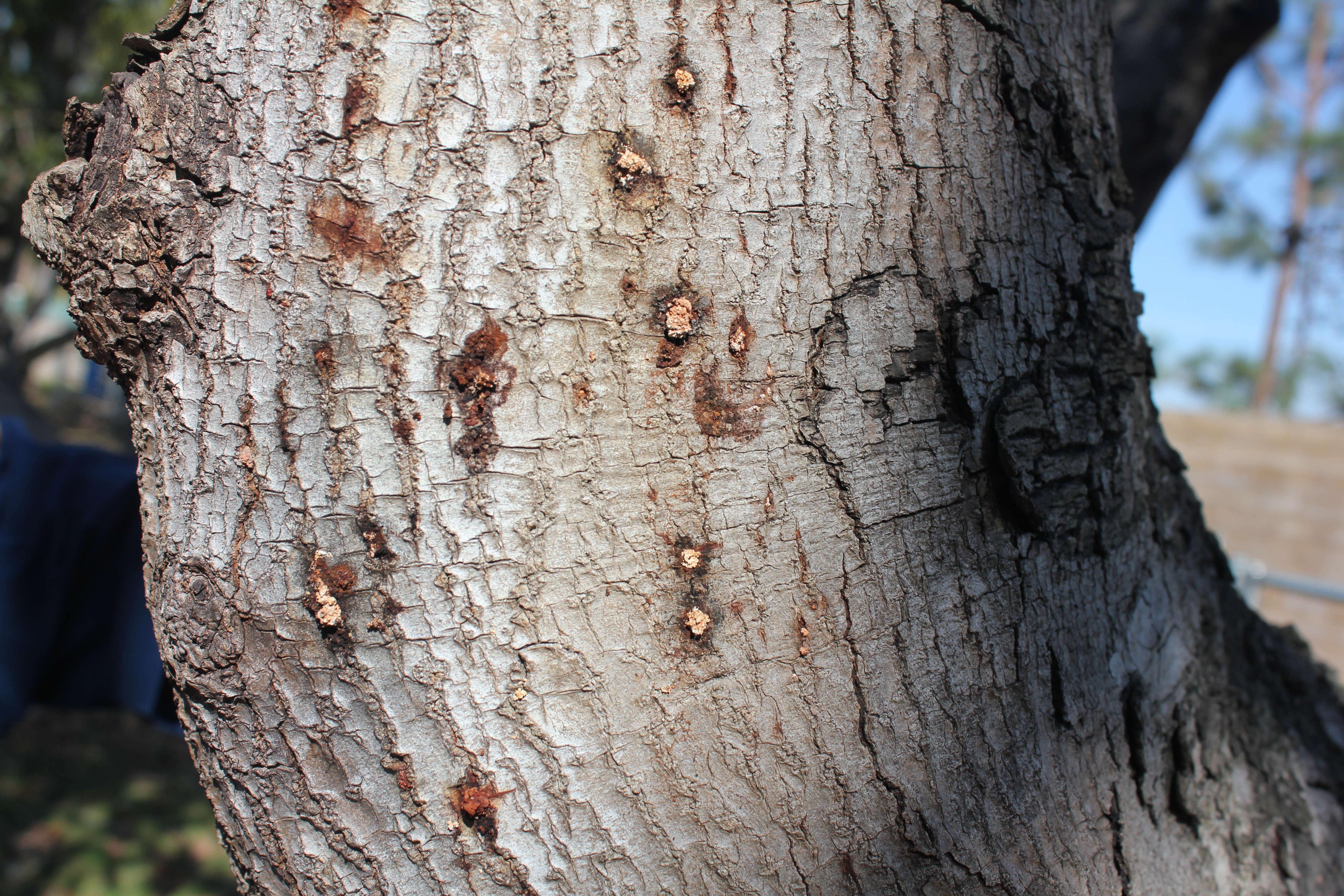 Exudation
Exudation takes many forms: 
Red or black staining “ooze”
Black fungal mat present below cracked bark
Brown fungal mat present in sapwood
Wet or dry discoloration around exit holes
White powdery substance around exit holes
Black or reddish ooze around cankers
White woolly egg masses, undersides of leaves
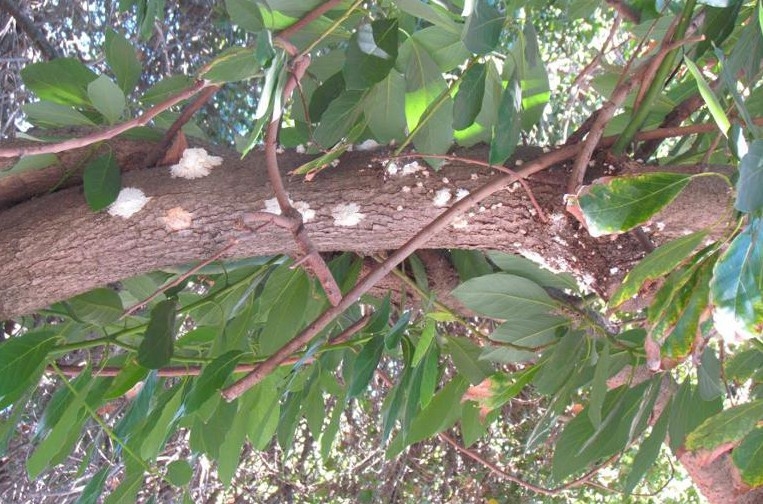 [Speaker Notes: Another strain of fungus carried by PSHB]
Exudation
Exudation takes many forms: 
Red or black staining “ooze”
Black fungal mat present below cracked bark
Brown fungal mat present in sapwood
Wet or dry discoloration around exit holes
White powdery substance around exit holes
Black or reddish ooze around cankers
White woolly egg masses, undersides of leaves
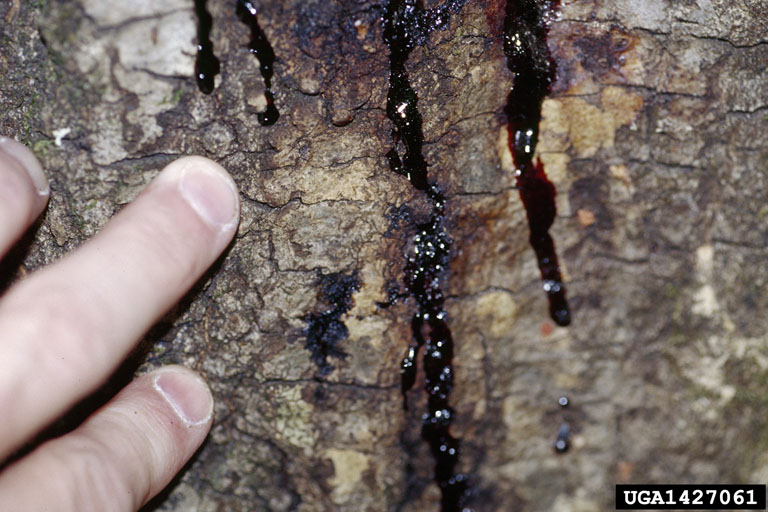 [Speaker Notes: Sudden Oak Death]
Exudation
Exudation takes many forms: 
Red or black staining “ooze”
Black fungal mat present below cracked bark
Brown fungal mat present in sapwood
Wet or dry discoloration around exit holes
White powdery substance around exit holes
Black or reddish ooze around cankers
White woolly egg masses, undersides of leaves*
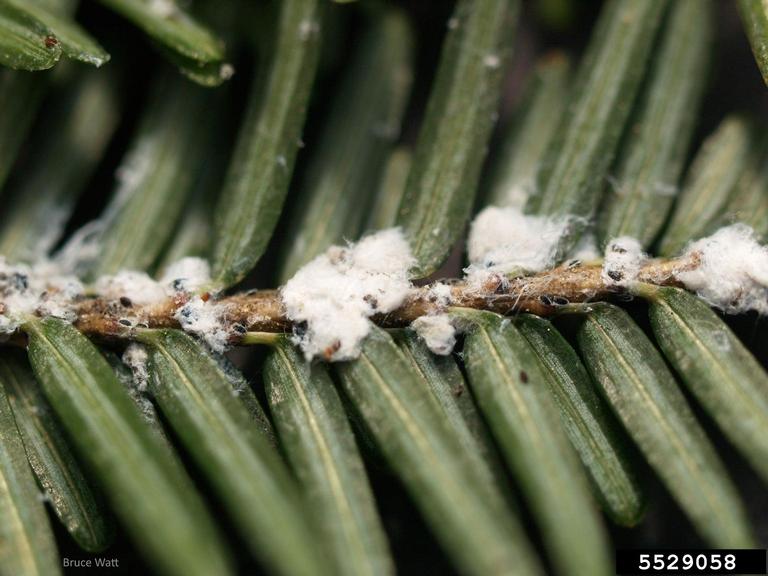 *Note: These are egg masses, but may be confused with exudation
[Speaker Notes: NOTE – this is not exudation, but commonly mistaken]
Egg Sites/Eggs
Insect or pest eggs are typically found on the bark of twigs and branches, around crevices, or around existing wounds
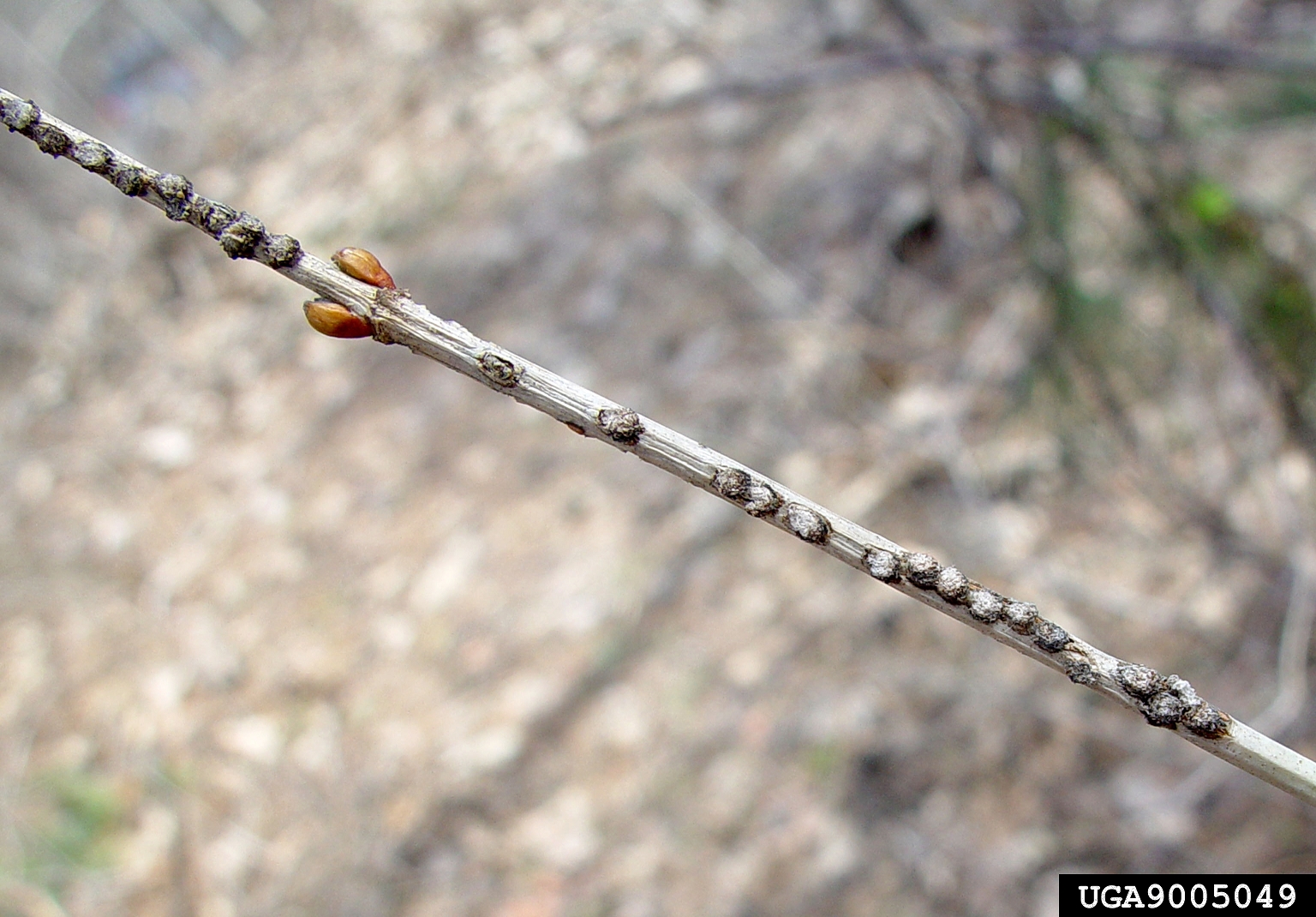 Egg Sites/Eggs
Insect eggs have a variety of appearances and can be found at various locations on the tree:
Waxy, woolly white egg masses at needle base
Fluffy brown egg masses on trunk
Clusters of small oval eggs
Shallow, round discolored ‘divots’
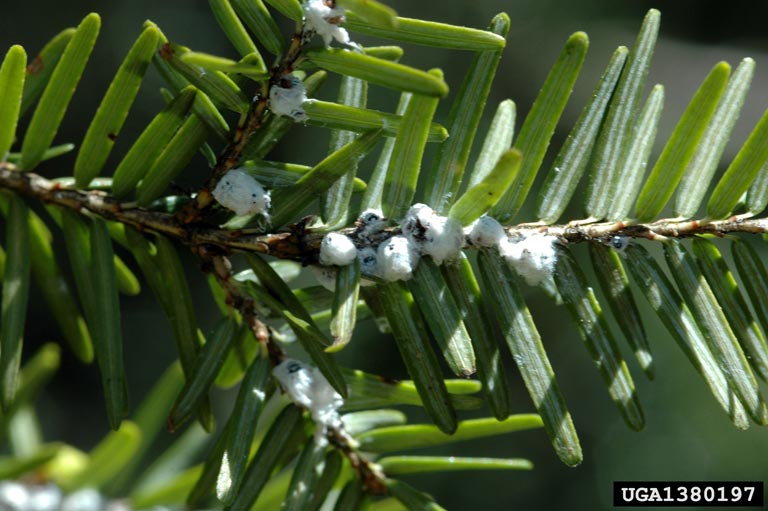 Egg Sites/Eggs
Insect eggs have a variety of appearances and can be found at various locations on the tree:
Waxy, woolly white egg masses at needle base
Fluffy brown egg masses on trunk
Clusters of small oval eggs
Shallow, round discolored ‘divots’
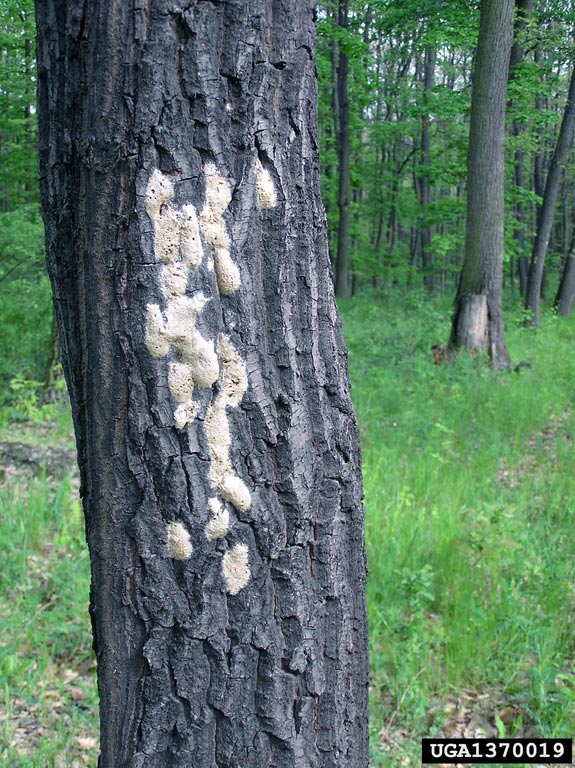 [Speaker Notes: Gypsy Moth]
Egg Sites/Eggs
Insect eggs have a variety of appearances and can be found at various locations on the tree:
Waxy, woolly white egg masses at needle base
Fluffy brown egg masses on trunk
Clusters of small oval eggs
Shallow, round discolored ‘divots’
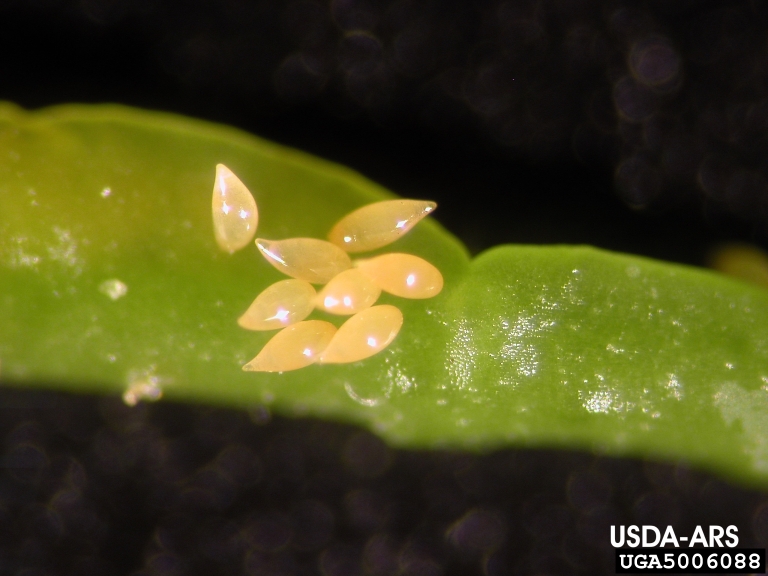 [Speaker Notes: Asian Citrus Psyllid or Emerald Ash Borer]
Egg Sites/Eggs
Insect eggs have a variety of appearances and can be found at various locations on the tree:
Waxy, woolly white egg masses at needle base
Fluffy brown egg masses on trunk
Clusters of small oval eggs
Shallow, round discolored ‘divots’
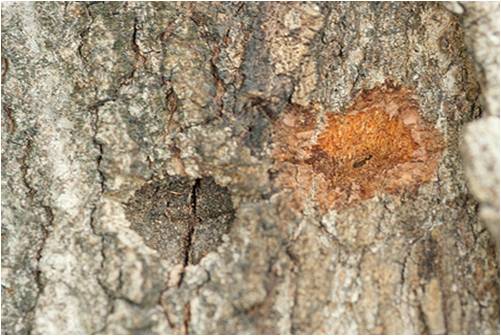 [Speaker Notes: ALB or EAB]
Adult Insects, Larvae, Pupa
Found on or just below the bark, or on foliage
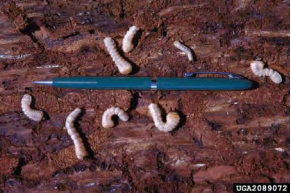 Adult Insects, Larvae, Pupa
Assigned Numbers
0: None
1: Moth with white to light brown wings
2: Black beetle with white spots and long antennae
3: Small emerald green beetle
4: small brown beetle with orange spots on its outer wings
5: Caterpillar with three sets of blue spots, six sets of red spots
6: Tiny brown beetle (PSHB)
7: Bright green winged insect (Citrus psyllid)
Adult Insects, Larvae, Pupa
Assigned Numbers
0: None
1: Moth with white to light brown wings
2: Black beetle with white spots and long antennae
3: Small emerald green beetle
4: small brown beetle with orange spots on its outer wings
5: Caterpillar with three sets of blue spots, six sets of red spots
6: Tiny brown beetle (PSHB)
7: Bright green winged insect (Citrus psyllid)
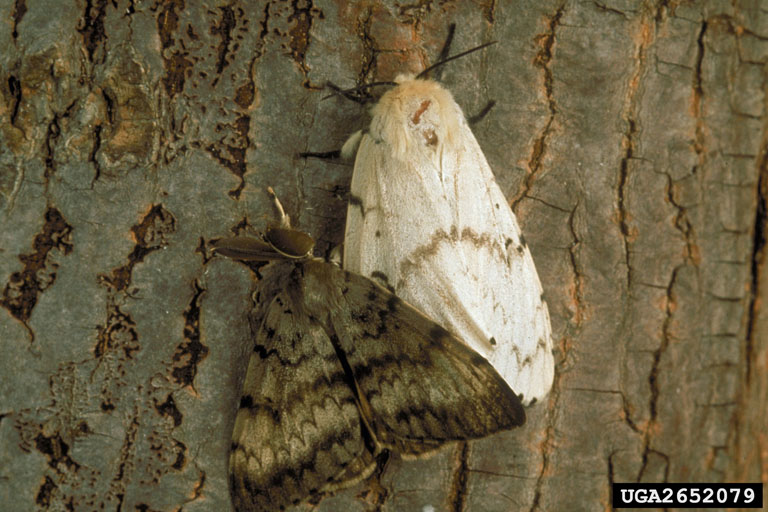 Adult Insects, Larvae, Pupa
Assigned Numbers
0: None
1: Moth with white to light brown wings
2: Black beetle with white spots and long antennae
3: Small emerald green beetle
4: small brown beetle with orange spots on its outer wings
5: Caterpillar with three sets of blue spots, six sets of red spots
6: Tiny brown beetle (PSHB)
7: Bright green winged insect (Citrus psyllid)
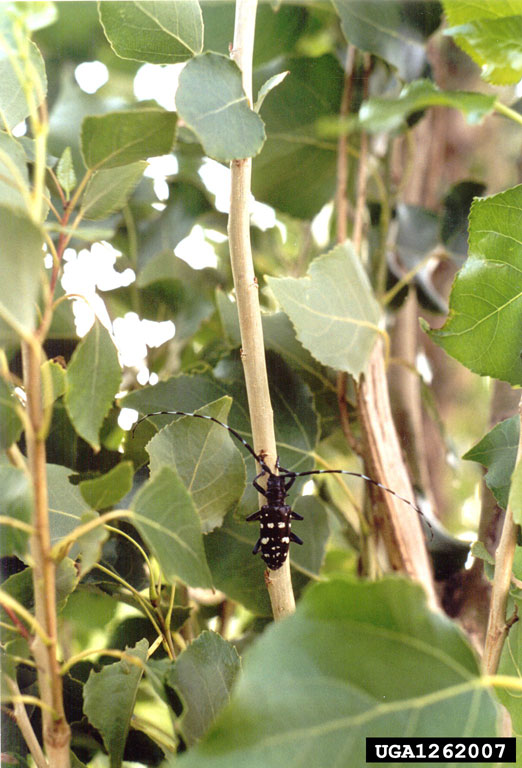 Adult Insects, Larvae, Pupa
Assigned Numbers
0: None
1: Moth with white to light brown wings
2: Black beetle with white spots and long antennae
3: Small emerald green beetle
4: small brown beetle with orange spots on its outer wings
5: Caterpillar with three sets of blue spots, six sets of red spots
6: Tiny brown beetle (PSHB)
7: Bright green winged insect (Citrus psyllid)
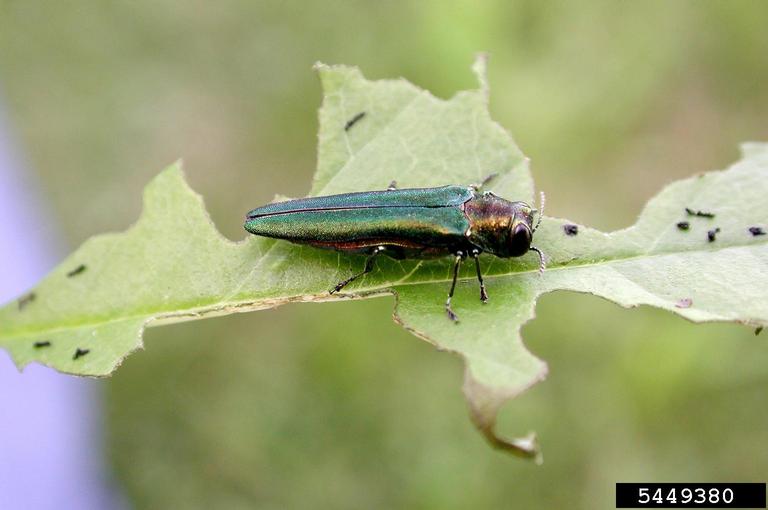 Adult Insects, Larvae, Pupa
Assigned Numbers
0: None
1: Moth with white to light brown wings
2: Black beetle with white spots and long antennae
3: Small emerald green beetle
4: small brown beetle with orange spots on its outer wings
5: Caterpillar with three sets of blue spots, six sets of red spots
6: Tiny brown beetle (PSHB)
7: Bright green winged insect (Citrus psyllid)
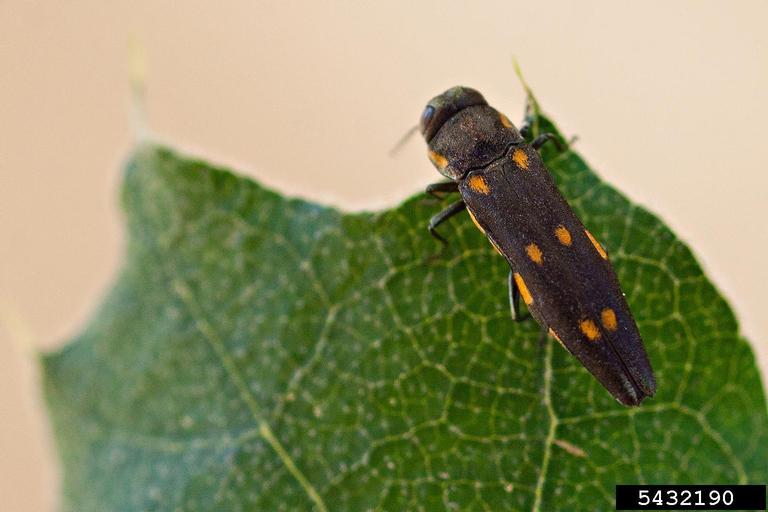 Adult Insects, Larvae, Pupa
Assigned Numbers
0: None
1: Moth with white to light brown wings
2: Black beetle with white spots and long antennae
3: Small emerald green beetle
4: small brown beetle with orange spots on its outer wings
5: Caterpillar with three sets of blue spots, six sets of red spots
6: Tiny brown beetle (PSHB)
7: Bright green winged insect (Citrus psyllid)
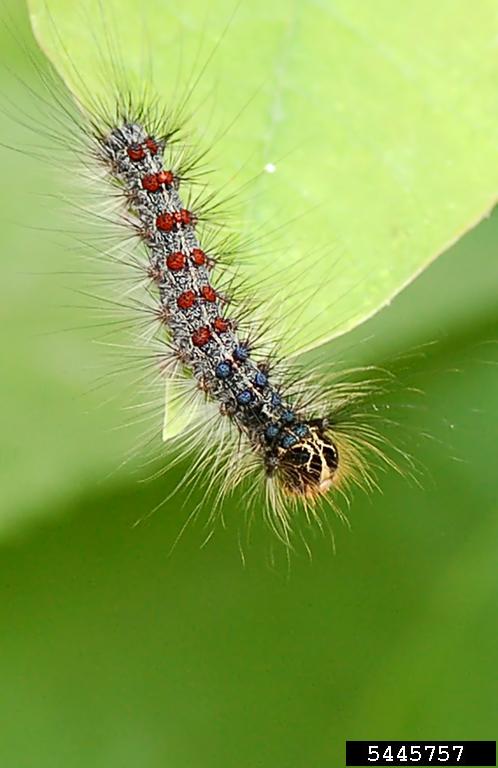 Adult Insects, Larvae, Pupa
Assigned Numbers
0: None
1: Moth with white to light brown wings
2: Black beetle with white spots and long antennae
3: Small emerald green beetle
4: small brown beetle with orange spots on its outer wings
5: Caterpillar with three sets of blue spots, six sets of red spots
6: Tiny brown beetle (PSHB)
7: Bright green winged insect (Citrus psyllid)
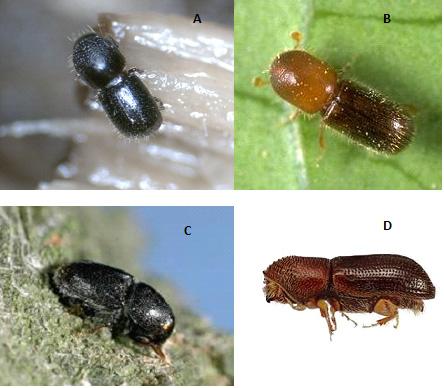 Adult Insects, Larvae, Pupa
Assigned Numbers
0: None
1: Moth with white to light brown wings
2: Black beetle with white spots and long antennae
3: Small emerald green beetle
4: small brown beetle with orange spots on its outer wings
5: Caterpillar with three sets of blue spots, six sets of red spots
6: Tiny brown beetle (PSHB)
7: Bright green winged insect (Citrus psyllid)
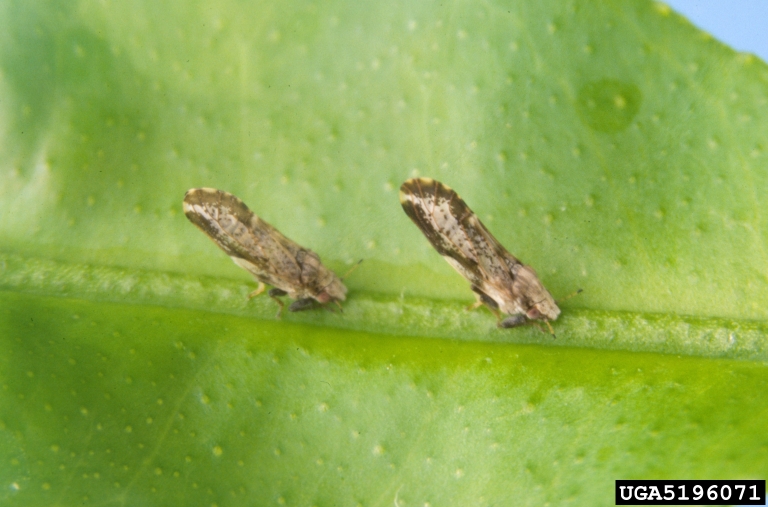 Damaged Fruits/Tree Buds
The shape deformation or blotchy discoloration of buds or fruits
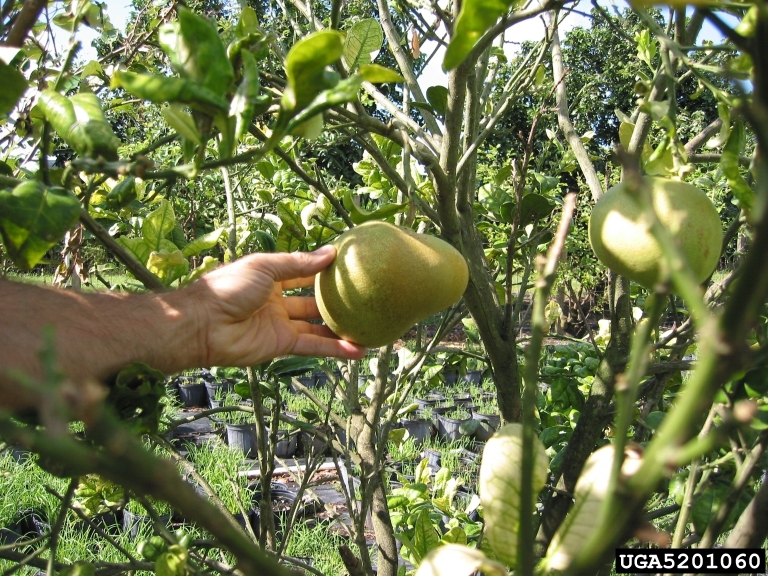 Damaged Fruits/Tree Buds
Damage Classes
0: None
1: Misshapen fruits
2: Discolored fruits
3: Buds appear shriveled
Damaged Fruits/Tree Buds
Damage Classes
0: None
1: Misshapen fruits
2: Discolored fruits
3: Buds appear shriveled
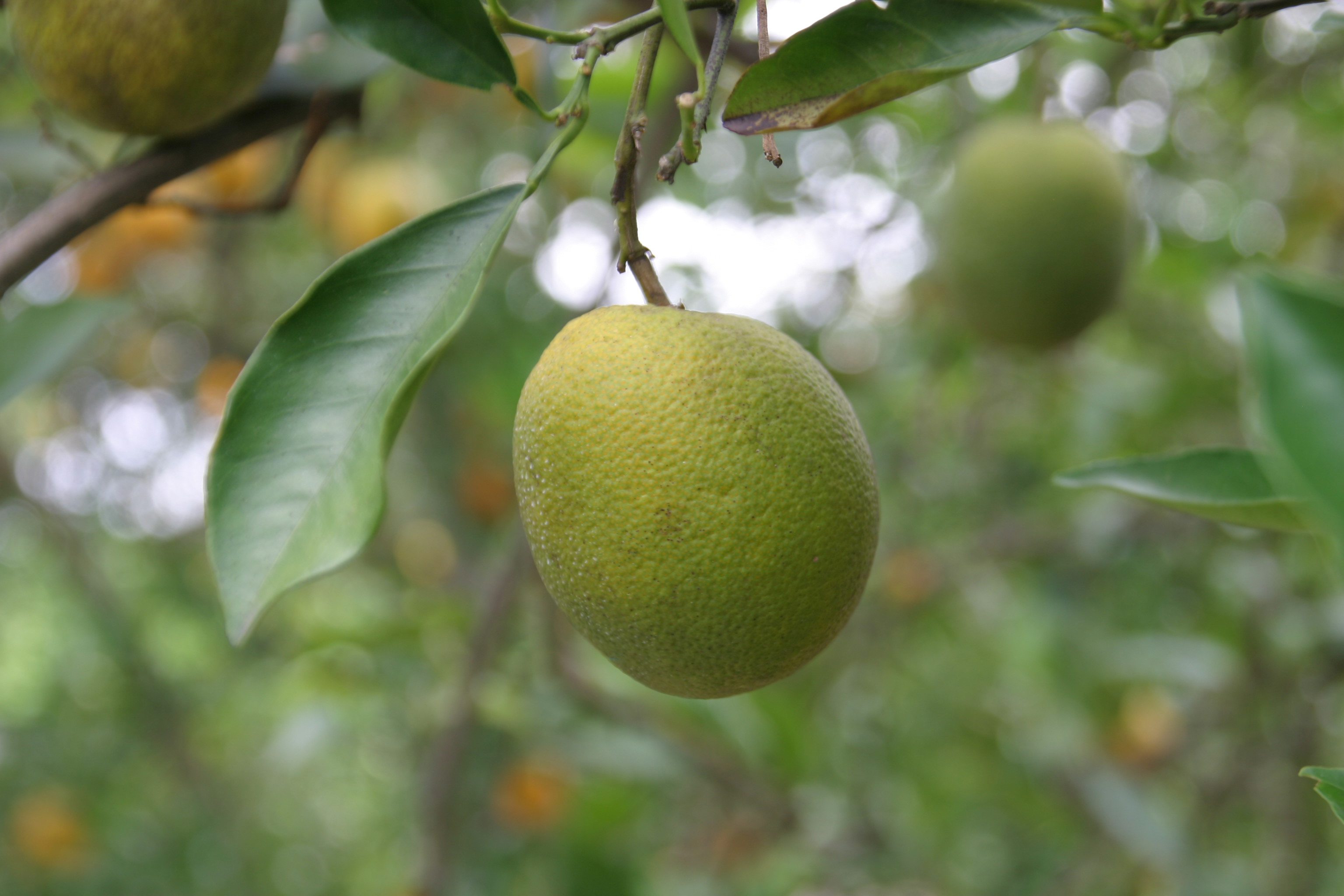 Damaged Fruits/Tree Buds
Damage Classes
0: None
1: Misshapen fruits
2: Discolored fruits
3: Buds appear shriveled
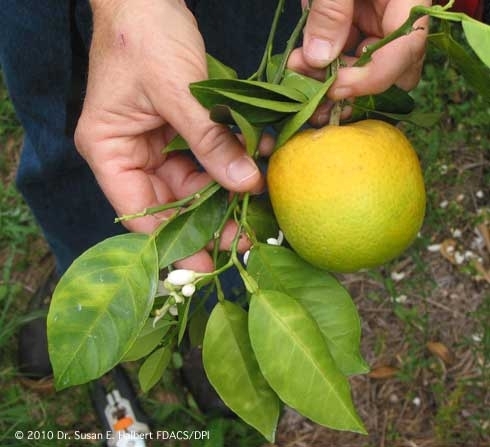 Damaged Fruits/Tree Buds
Damage Classes
0: None
1: Misshapen fruits
2: Discolored fruits
3: Buds appear shriveled
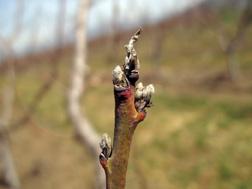 Photo from Forestry Commission UK
Holes in Leaves
Portions of the leaf missing due to insect feeding
Can occur on the outer edges or inner parts (usually near midrib or veins) of leaves
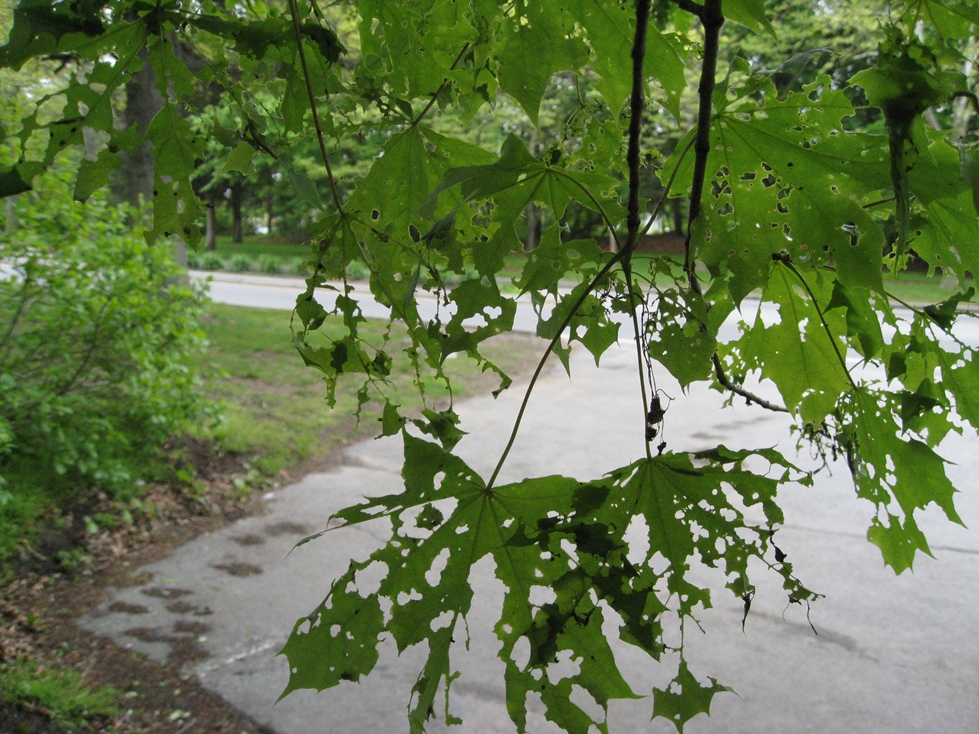 Holes in Leaves
Defoliation Classes
0: None
1: Holes on leaves are near outer edge of leaf
2: Holes are closer to the central vein (midrib) of the leaf
Holes in Leaves
Defoliation Classes
0: None
1: Holes on leaves are near outer edge of leaf
2: Holes are closer to the central vein (midrib) of the leaf
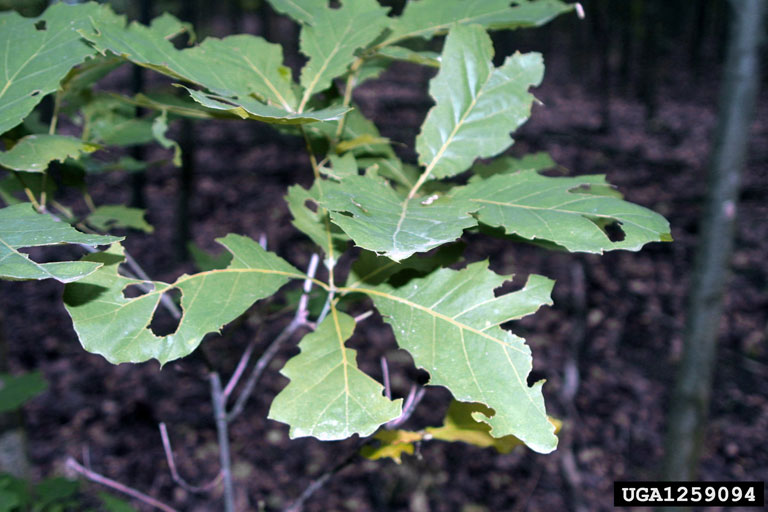 Holes in Leaves
Defoliation Classes
0: None
1: Holes on leaves are near outer edge of leaf
2: Holes are closer to the central vein (midrib) of the leaf
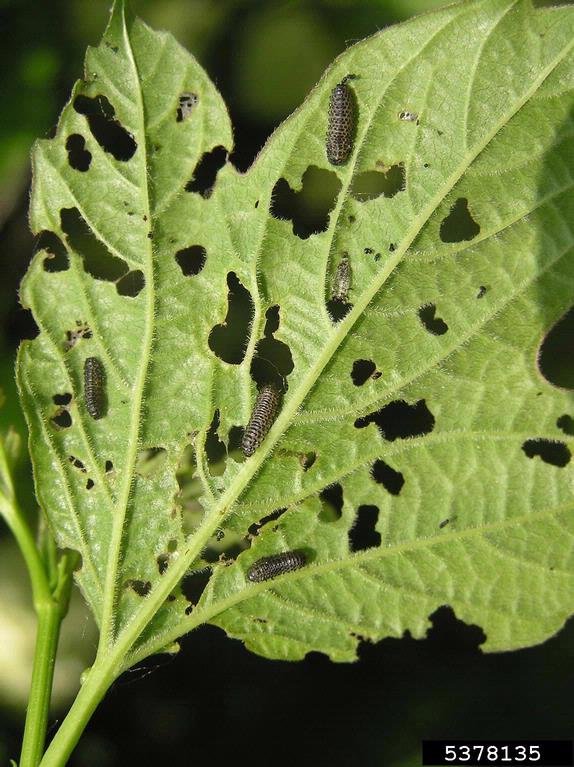 Frass
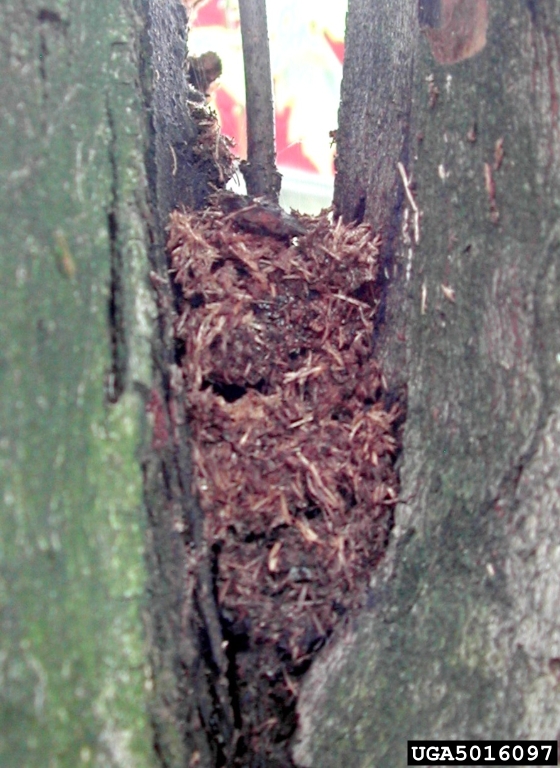 Powdery excrement formed by insects chewing on bark, stems, and leaves
Typically found in crevices or at the base of the trunk
Similar in appearance to sawdust
Epicormic Sprouts
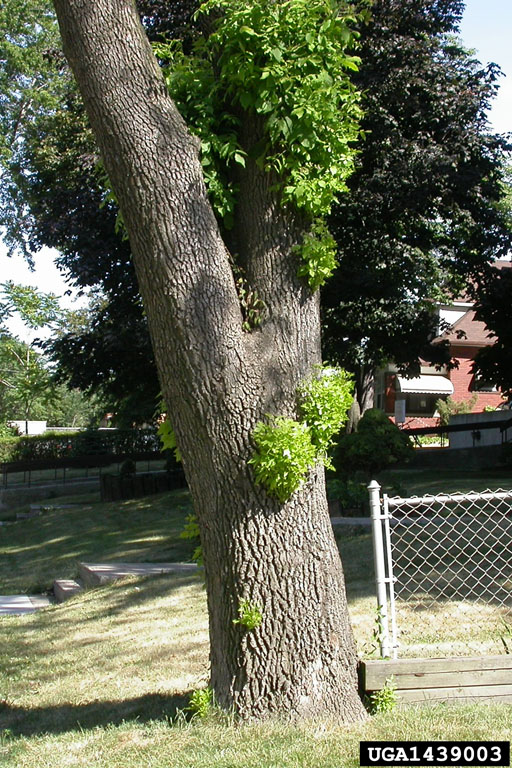 Weak branch attachment growing at the base of the tree, along the trunk, or on branches
Can be caused by topping (over-pruning the top of a tree), insect infestation, or other disease
Woodpecker Damage
Holes drilled into the bark
Large sections of missing outer bark along the trunk (blonding)
Yellow-bellied Sapsuckers (a type of woodpecker) drill holes in close proximity, forming neat horizontal rows – not of concern
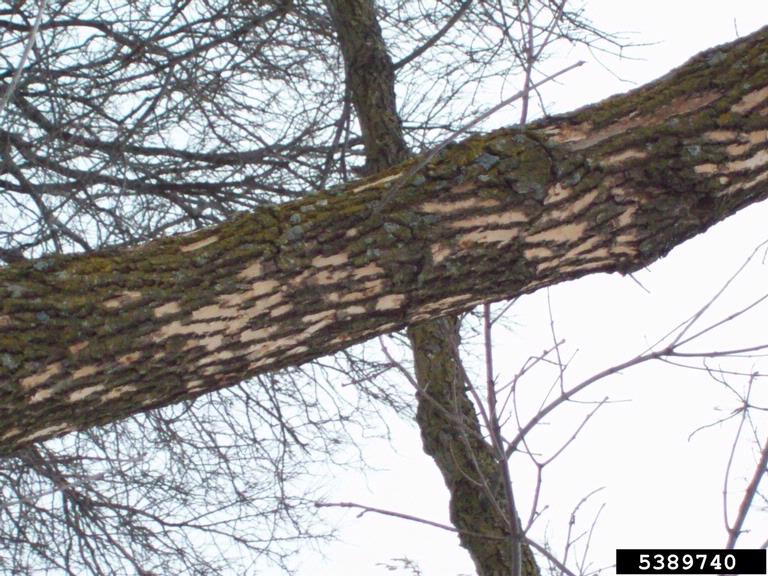 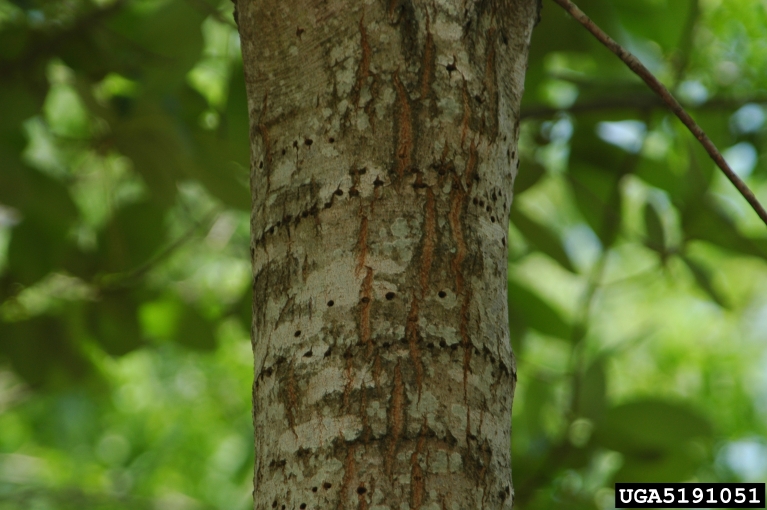 Above: Blonding on an ash tree
Left: Sapsucker marks left on a tree
S-Shaped Galleries
Winding tunnels and pathways caused by feeding insects that are found beneath the bark
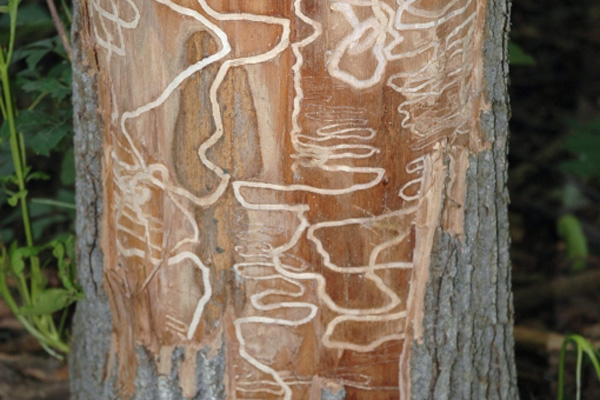 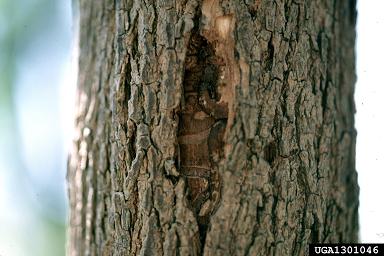 Bark Fissures/Cracks
Splits in the bark along the bole (trunk)
Often vertical
Tissue underneath has been damaged
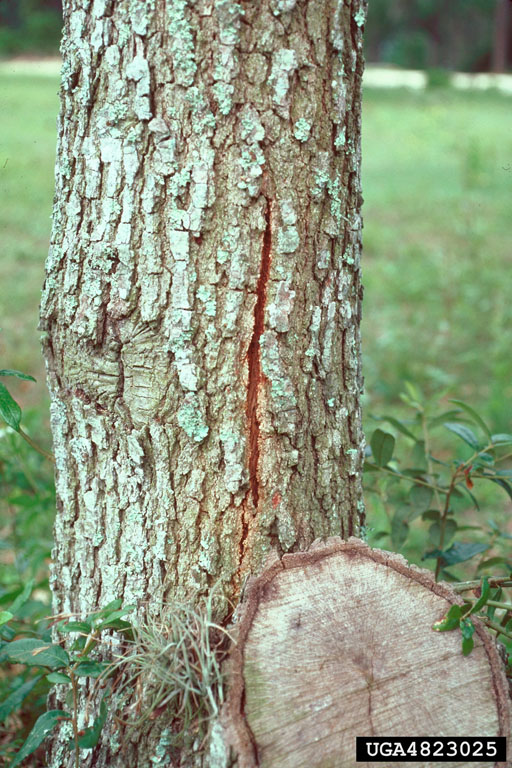 Cankers/Dead Bark
A local, often sunken, depression of dead plant tissue found on a twig, branch, or trunk
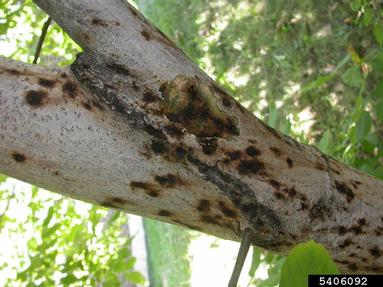 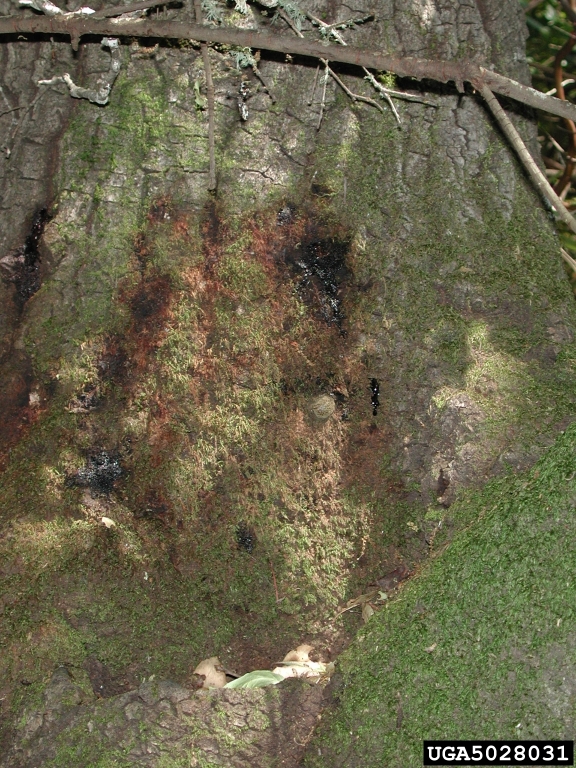 [Speaker Notes: Sometimes like a contained, bordered blemish, sometimes more irregular in shape.]
Galls on Twigs/Branches/Leaves
A swelling or growth of plant tissue that has developed as the result of feeding activity of insect or mites
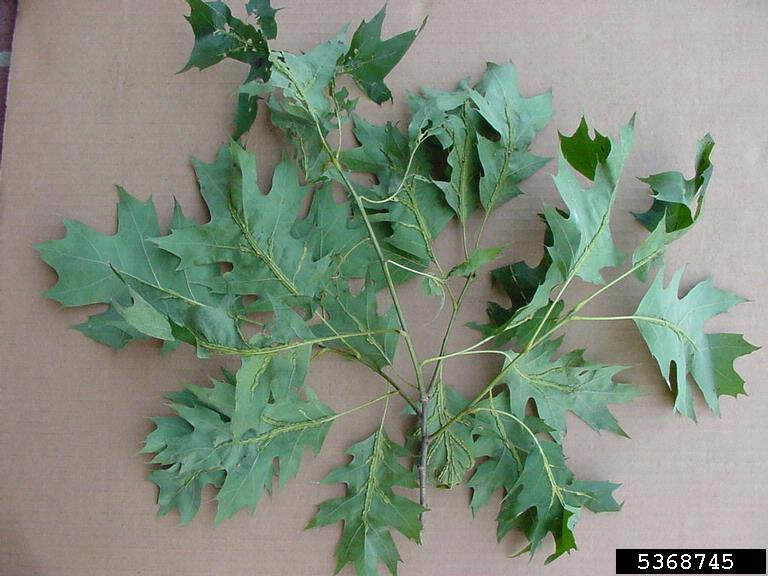 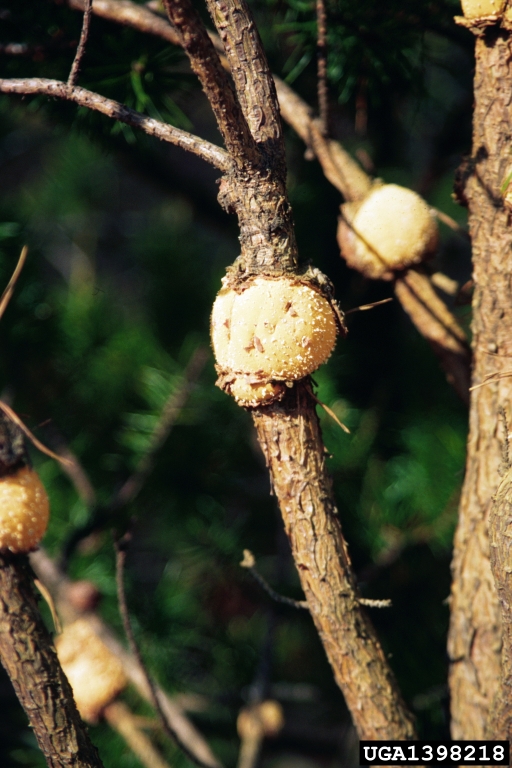 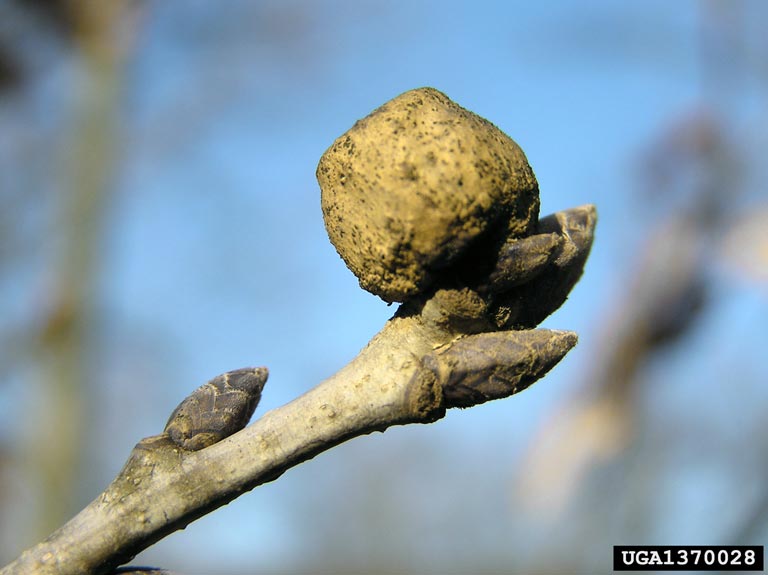 Fine Twig Dieback/Dead Twigs
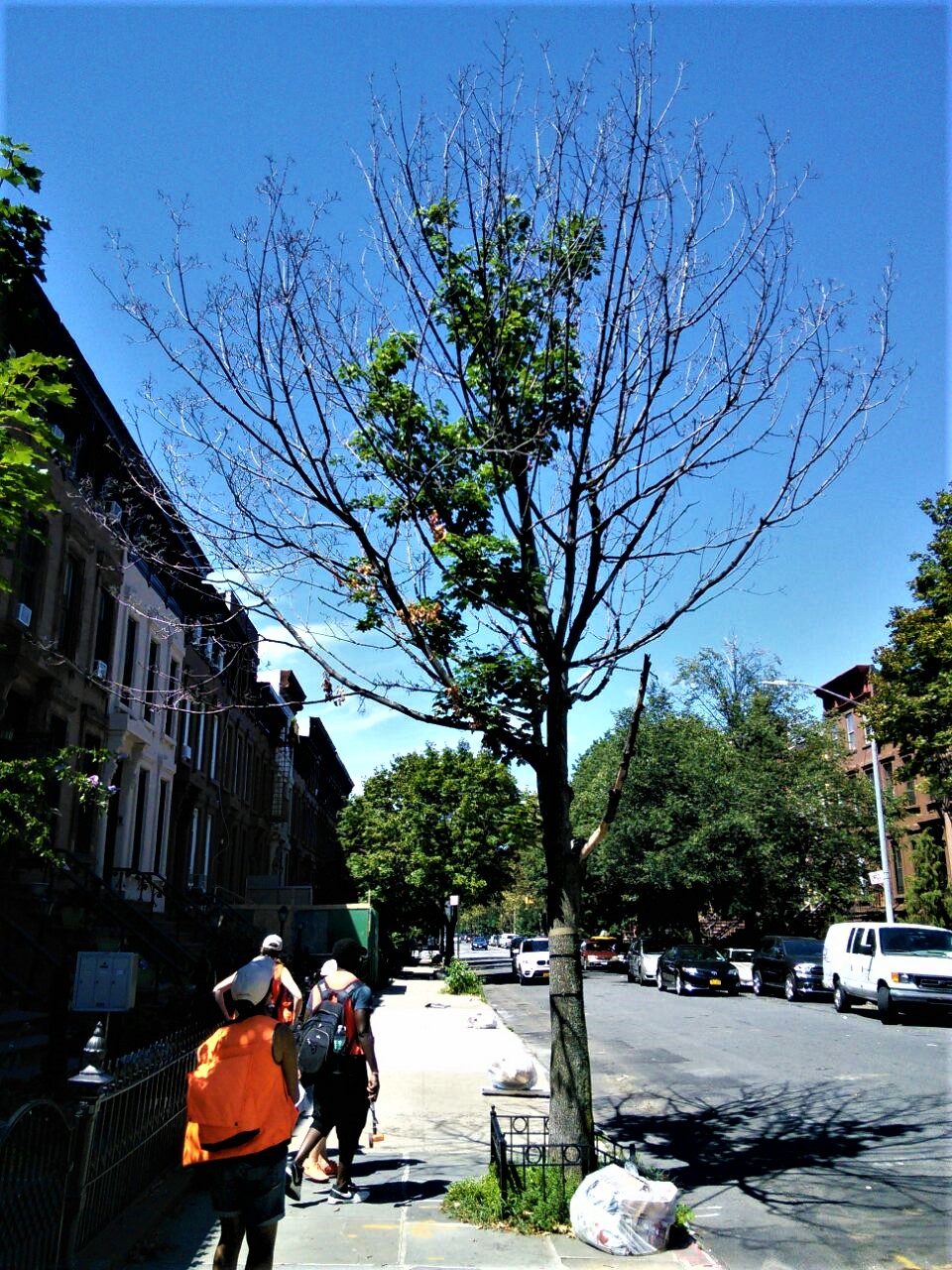 Fine twigs are the support structures for the leaves, buds, flowers, and fruit of a tree
Dieback indicates the death of these structures
A symptom for some pests or disease is the dieback of fine twigs, often starting at the top of the tree and working down
USFS / HTHC Staff Photo
Leaf Discoloration (Deciduous)
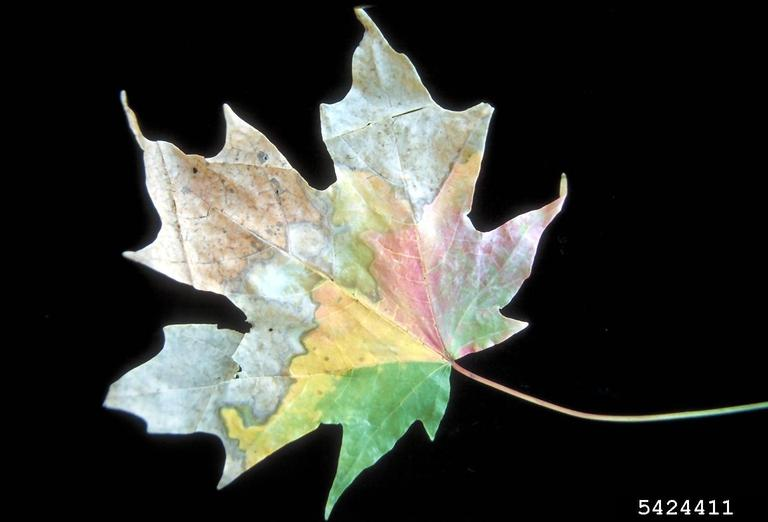 Damaged, dying, or stressed leaves will change color outside of the normal autumn fall.
This can be caused by disease, nutrient imbalance, or drought
Discolored leaves cannot photosynthesize, depriving the tree of energy
John Hartman, University of Kentucky, Bugwood.org
Bacterial leaf scorch on a maple leaf
Needle Discoloration
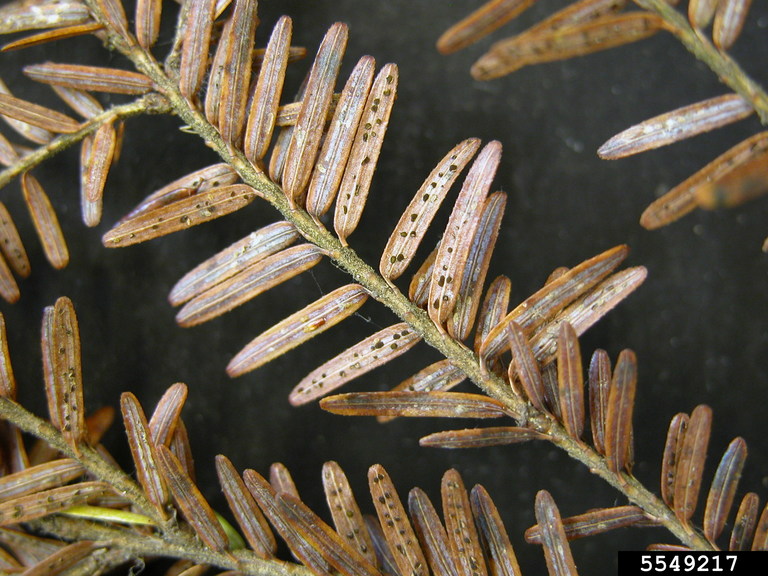 Damaged, dying, or stressed needles will change color
This can be caused by disease, nutrient imbalance, or drought
Discolored needles cannot photosynthesize, depriving the tree of energy
Penn State Department of Plant Pathology and Environmental Microbiology Archives, PSU, Bugwood.org
Discolored hemlock needles
Wilted or Browning Leaves
A weakness of leaf rigidity or loss of color due to the reduction of internal water pressure
Typically results from insect damage, environmental or chemical stress, root damage, or poor soil conditions
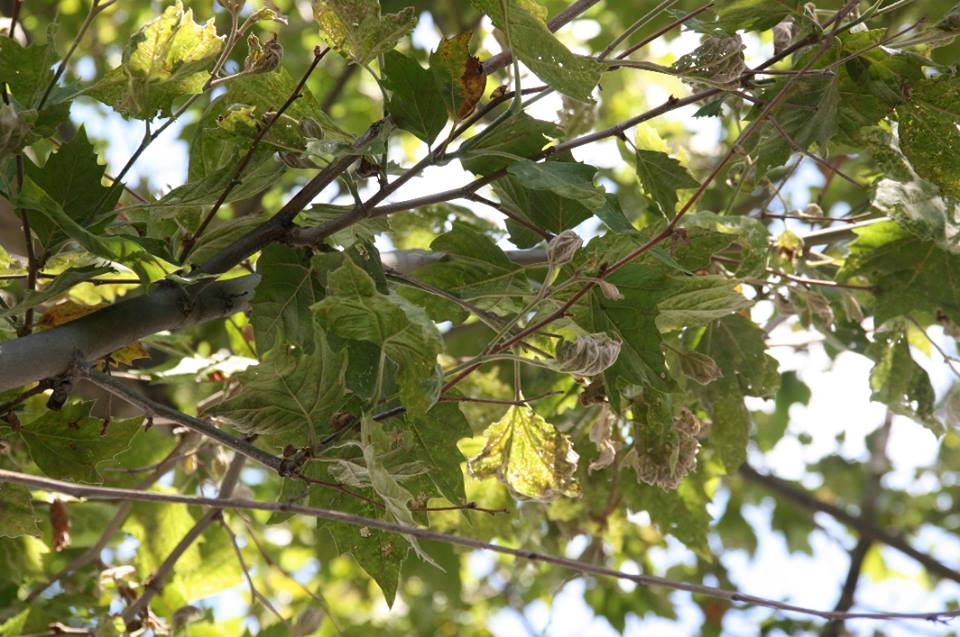 Photo by Julia Pike
Premature Leaf Loss
The loss of leaves prior to expected seasonal declines
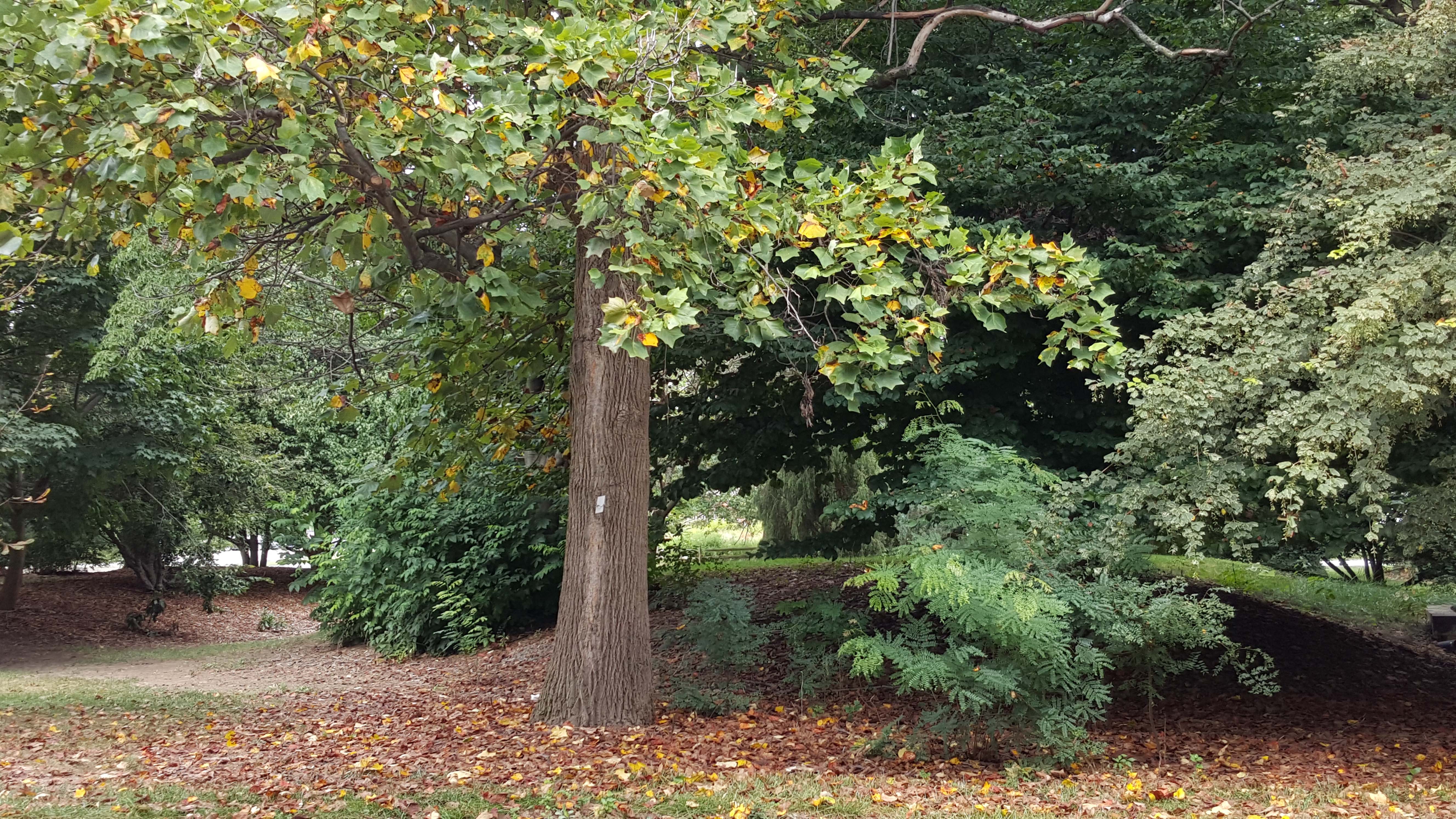 Notes/Extra Information
If at any point during a pest check, you need to record an ‘other’ category, type what you saw here
This is also where you can include any information that may be useful for your program – it is open-ended!
THANK YOU!